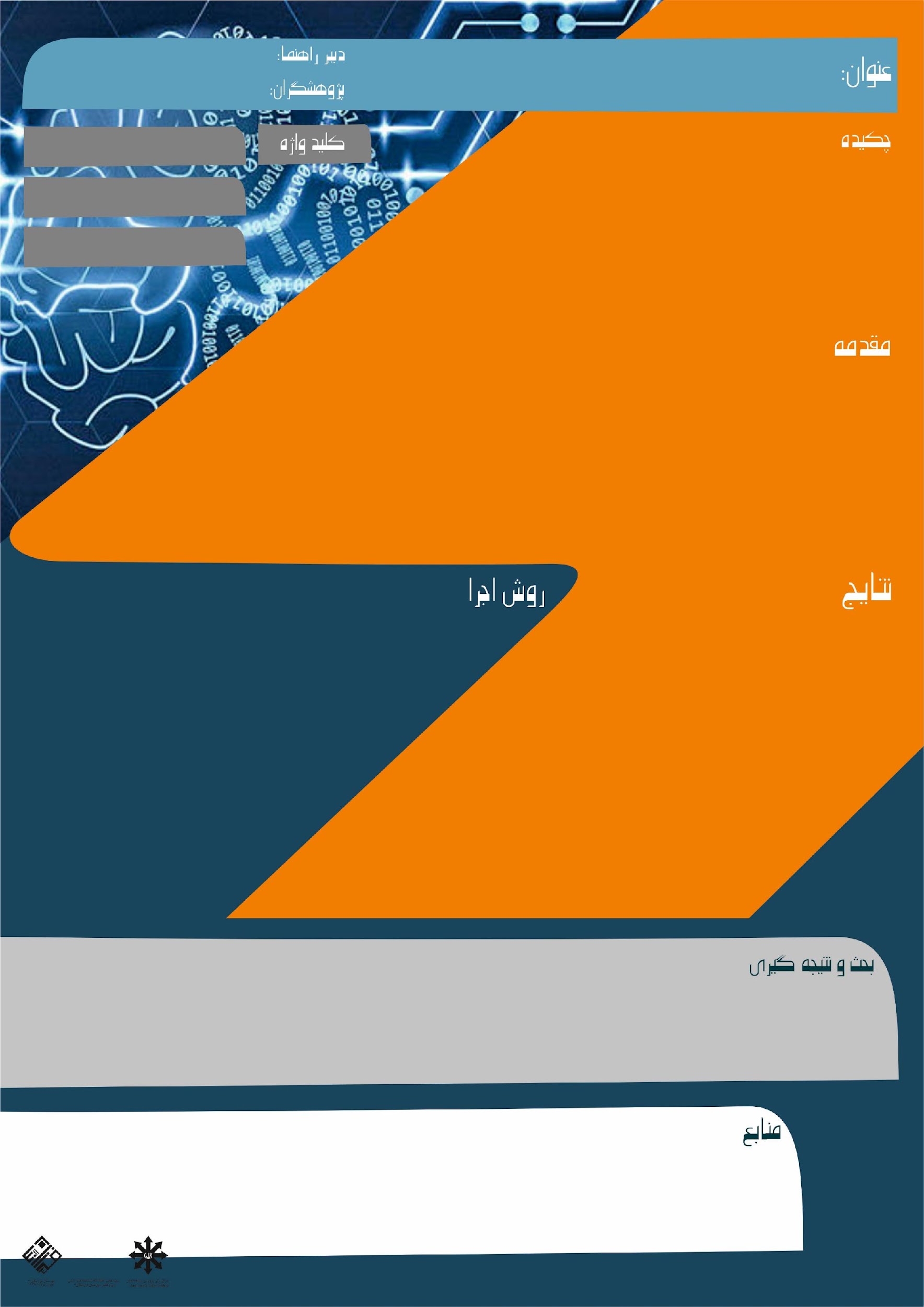 مینا براتی 
مهسا تقی‌پور- سارینا عبدالشاه‌نژاد
رابطه بین کمال‌گرایی و انگیزه تحصیلی در دانش‌آموزان رشته‌های تجربی و ریاضی
کمال‌گرایی
کمال‌گرایی یکی از صفات شخصیتی افراد است و خود را به شکل تلاش فرد برای بی‌عیب و
نقص بودن نشان می‌دهد. افراد کمال‌گرا معیارها و استانداردهایی فراتر از دسترس برای خود
انتخاب می‌کنند و ارزش خود را در گرو رسیدن به آن‌ها می‌دانند. کمال‌گرایی دو بعد مثبت و منفی
دارد و می‌تواند بر انگیزش تحصیلی دانش‌آموزان اثر منفی بگذارد. انگیزش تحصیلی یکی از مهم‌ترین عوامل
موثر بر یادگیری دانش‌آموزان است. با توجه به اهمیت انگیزه در موفقیت تحصیلی دانش‌آموزان و شواهدی از
پژوهش‌های پیشین که کمال‌گرایی و انگیزه تحصیلی را با هم مرتبط دانسته‌اند، این پژوهش در پی بررسی امکان
ارتباط این دو متغیر، و تفاوت آن‌ها در دانش‌آموزان رشته‌های تحصیلی تجربی و ریاضی است. نتایج این پژوهش می‌تواند
برای دانش‌آموزان، والدین و مسئولان مدرسه در برخورد با کمال‌گرایی نوجوانان مفید باشد.
انگیزه تحصیلی
رشته‌ تحصیلی
کمال‌گرایی ویژگی شخصیتی‌ای است که خود را به شکل تلاش فرد برای بی‌عیب و نقص بودن و رسیدن به اهداف ناممکن و همچنین انتخاب
و تنظیم معیارهایی فراتر از دسترس یا غیرمنطقی نشان می‌دهد. افراد کمال‌گرا ارزیابی‌های سخت‌گیرانه نسبت به خود دارند و ارزش خود را فقط
در گرو رسیدن به این معیارها و اهداف ناممکن می‌دانند. عدم موفقیت در برآورده کردن این معیارهای غیرمنطقی، سبب ایجاد احساس بی‌ارزشی در این
افراد می‌شود. آن‌ها همچنین  اهمیت زیادی به ارزیابی دیگران می‌دهند و نگران تایید نشدن توسط دیگران هستند. پژوهش‌های بسیاری بر روی ارتباط
کمال‌گرایی با سایر عوامل، ویژگی‌ها و ساخت‌های روانی انجام شده است. در این پژوهش ارتباط این ویژگی با انگیزش تحصیلی دانش‌آموزان مورد بررسی قرار گرفته،
و دو گروه تجربی و ریاضی با هم مقایسه می‌شوند. عوامل بسیاری بر یادگیری دانش‌آموزان در محیط‌های تحصیلی موثر هستند که یکی از مهم‌ترین آن‌ها انگیزش
تحصیلی است. انگیزش تحصیلی به رفتارهایی گفته می‌شود که به یادگیری و پیشرفت در تحصیل مربوط است. با بررسی ارتباط انگیزش تحصیلی و انواع مثبت و منفی کمال‌گرایی، می‎توان به افراد کمال‌گرا کمک کرد تا در جهت کاهش ویژگی‌های کمال‌گرایانه منفی حرکت کرده و انگیزه تحصیلی خود را افزایش دهند.
در دانش‌آموزان رشته ریاضی انگیزش تحصیلی با کمال‌گرایی مثبت در ارتباط بوده و بین آن‌ها همبستگی مثبت وجود داشت. یعنی این دو مولفه با هم کم یا زیاد می‌شوند. بین انگیزش تحصیلی و کمال‌گرایی منفی رابطه‌ای وجود نداشت.
در دانش‌آموزان رشته تجربی انگیزش تحصیلی با هر دو نوع کمال‌گرایی مثبت و منفی رابطه معنادار داشت. 
 در این دانش‌آموزان انگیزش تحصیلی با کمال‌گرایی مثبت همبستگی  مثبت داشت، اما میان انگیزش تحصیلی و کمال‌گرایی منفی، همبستگی منفی وجود داشت. به این معنی که با افزایش کمال‌گرایی منفی، انگیزش تحصیلی این دانش‌آموزان کاهش می‌یابد.
جامعه آماری در این پژوهش نوجوانان دختر محصل در رشته های تجربی و ریاضی بوده است. نمونه گیری از این جامعه به روش در دسترس انجام شده است. 
در این پژوهش از دو پرسشنامه کمال‌گرایی مثبت و منفی تری شولتز و همکاران (1995) و پرسشنامه انگیزش تحصیلی هارتر (1981) برای جمع آوری اطلاعات استفاده شد.
این پرسشنامه‌ها آنلاین شد و شرکت کنندگان (60 نفر) از طریق لینک به پرسشنامه‌ها دسترسی پیدا کرده و آن‌ها را تکمیل کردند.
سپس پرسشنامه‌های تکمیل شده نمره‌گذاری شده و داده‌های گردآوری شده تحلیل شدند.
در این پژوهش از روش مقایسه میانگین ها و آزمون تی مستقل برای تعیین وجود یا عدم وجود تفاوت معنادار بین متغیرهای پژوهش در دو گروه تحصیلی تجربی و ریاضی استفاده شد.
همچنین روش همبستگی پیرسون نیز برای سنجش ارتباط همبستگی میان انگیزش تحصیلی و کمال‌گرایی مثبت و منفی به کار گرفته شد.
از آن جا که انگیزش تحصیلی با کمال‌گرایی مثبت در هر دو رشته ریاضی و تجربی همبستگی مثبت داشت، نگرانی برای کاهش انگیزش تحصیلی در دانش‌آموزان با کمال‌گرایی مثبت وجود ندارد. از طرفی در رشته ریاضی بین انگیزش تحصیلی و کمال‌گرایی منفی ارتباط معناداری نبود، که این نیز نتیجه مثبتی است و نشان می‌دهد کمال‌گرایی منفی، انگیزش تحصیلی این دانش‌آموزان را کمتر تحت تاثیر قرار می‌دهد. اما در دانش‌آموزان رشته تجربی بین انگیزش تحصیلی و کمال‌گرایی منفی همبستگی منفی وجود داشت. به این معنا که با افزایش رفتارهای کمال‌گرایانه منفی، انگیزش تحصیلی آنان کاهش می یابد و کمال‌گرایی منفی برای این دانش‌آموزان تاثیر منفی دارد.
1. روحی، قنبر. آسایش، حمید. وضعيت انگيزه تحصيلي دانشجويان دانشگاه علوم پزشکي گلستان، مجله ایرانی آموزش در علوم پزشکی، 1391، شماره 12، صفحات 152 تا 159
2.رمضان‌زاده، حسام. عرب‌نرمی، بتول. اقبالی هشجین، بهشته. بررسی ارتباط بین ابعاد کمال‌گرایی و خودکارآمدی در دانشجویان دختر شرکت‌کننده در کلاس‌های ایروبیک و سایر دانشجویان، نشریه مطالعات روان‌شناسی ورزشی، تهران، پژوهشگاه تربیت بدنی و علوم ورزشی، 1392 جلد 4، صفحات 69 تا 78
3. عقیلی، رضا. مهرورز، محبوبه. صادقی گندمانی، کامران. بررسی رابطه کمال گرایی، جایگاه مهار درونی و خودکارآمدی با اضطراب امتحان و پیشرفت تحصیلی دانش‌آموزان مراکز استعداد درخشان شهرکرد، 1396، رویش روانشناسی، شماره 6، صفحات 53 تا 78